Sales | Improve customer meetings
Microsoft 365 Copilot for Sales
Extend
Revenue per sale
Customer retention
Close rate
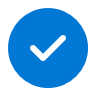 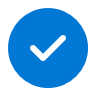 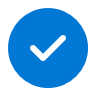 Value benefit
KPIs impacted
Revenue growth
Employee experience
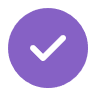 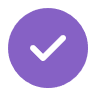 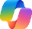 Copilot Chat2
+Copilot for Sales
1. Prepare for a meeting
2. Create a presentation
3. Stay focused during the meeting
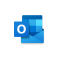 Copilot in Outlook
+ Copilot for Sales
Prompt Copilot for a summary of past interactions and customer details. Copilot for Sales enriches the summary with CRM insights.
Use Copilot in PowerPoint to generate a presentation for the meeting using branded templates. Copilot can summarize important topics and customer requests from meeting notes and customer reports saved to Word.
Copilot in Teams helps improve the quality of customer meetings by taking notes, suggesting talking points, and surface customer and product information during the call. Copilot for Sales includes sales keywords and KPIs in the meeting recap.
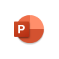 Copilot in PowerPoint
Benefit: Rapidly get up to speed and improve preparation to focus on key issues and concerns. Have additional time to identify cross sell opportunities.
Benefit: Using higher quality presentations makes it easier to convey a clear message and can reduce the time to close the deal.
Benefit: Having a better discussion during the call can help to raise and resolve issues quicker, leading to increased customer satisfaction and potentially reduce the time to close the deal.
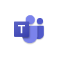 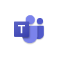 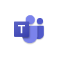 Copilot in Teams+Copilot for Sales
Copilot in Teams+Copilot for Sales
Copilot in Teams+Copilot for Sales
Try in Copilot Lab: Create presentations
Try in Copilot Lab: Prep for that meeting
Try in Copilot Lab: Generate ideas
6. Send a follow up email
5. Summarize the meeting
4. Get in-call sales insights
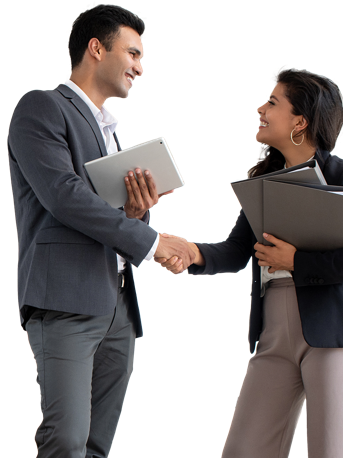 Have Copilot turn the meeting notes and action items into a follow up email. Copilot for Sales includes product and pricing details in the email from your CRM system.
Review the meeting recap from Copilot in Teams for key points and action items. Use Copilot for Sales to update the opportunity details in your CRM system.
During the meeting, Copilot suggests questions to ask the customer. Copilot for Sales provides sales insights like brand and competitor analysis.
Benefit: Document and socialize the action items to keep the sales process moving forward towards a successful close.
Benefit: Avoid listening to meeting recordings and spend that time improving the proposal.
Benefit: Keep the conversation flowing onto meaningful topics can help to cover the agenda quicker and reduce meeting times.
Try in Copilot Lab: Summarize meetings and videos
Try in Copilot Lab: Keep meetings moving